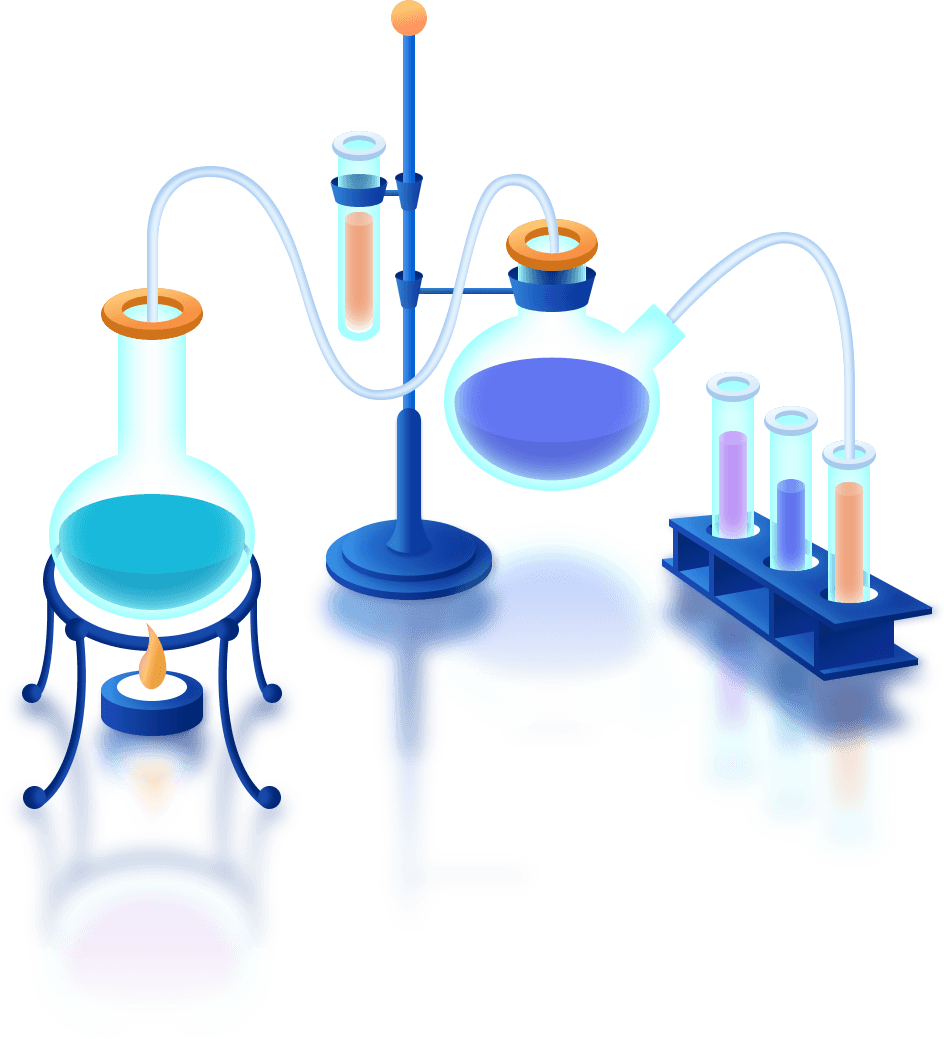 专题六  实验探究
[Speaker Notes: 亮亮图文旗舰店https://liangliangtuwen.tmall.com]
中考真题分布
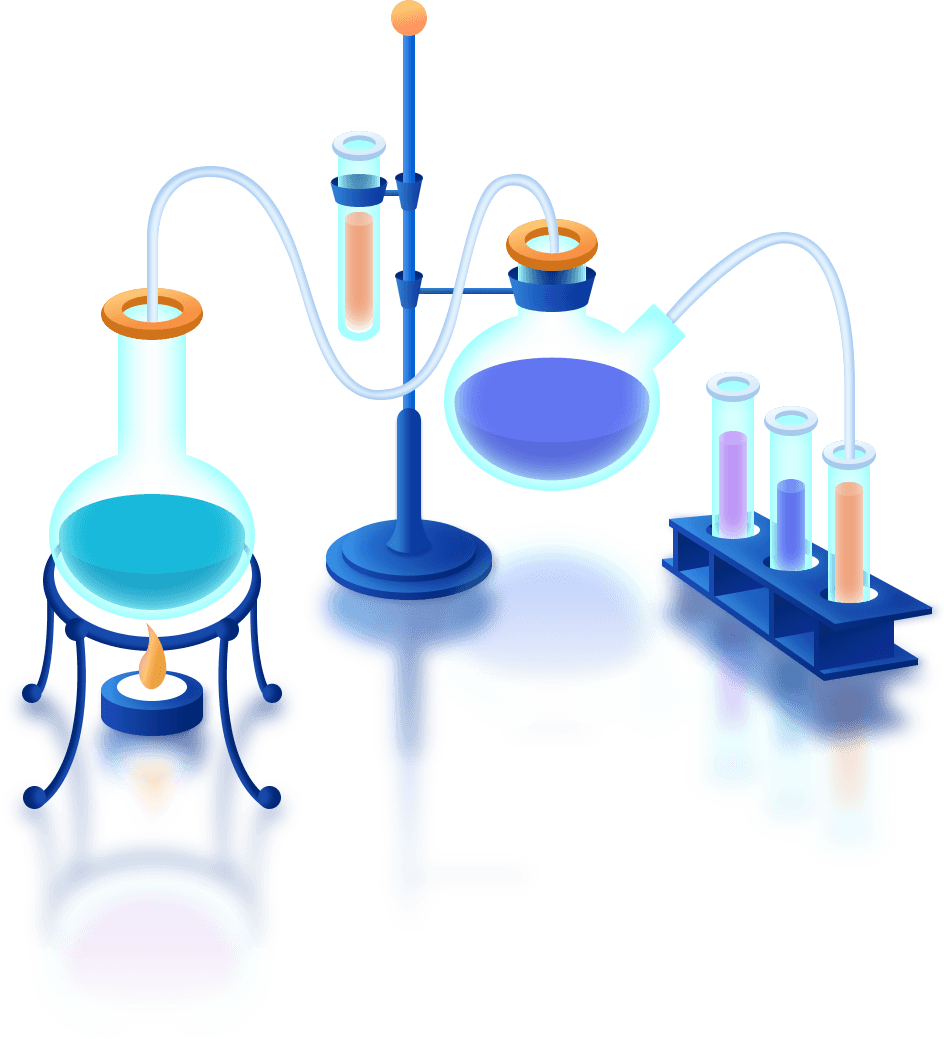 专题六  实验探究
类型一 反应后物质成分的探究
[Speaker Notes: 亮亮图文旗舰店https://liangliangtuwen.tmall.com]
[学习目标]
1.掌握溶液中发生单个反应后溶质成分的判断方法
2.初步学会溶液中发生多个反应后溶质成分的分析方法
[Speaker Notes: 亮亮图文旗舰店https://liangliangtuwen.tmall.com]
一、单个反应后溶质成分的探究
【典例】某化学兴趣小组的同学在做完“实验室制取二氧化碳”的实验后，对反应后的废液能否直接排放产生了疑问，因此他们对反应后的溶质成分进行了以下实验探究:

【提出问题】废液中含有哪些溶质?

【作出猜想】
作出猜想
如何作出猜想？
1.写出发生反应的化学方程式。 
2.根据反应程度判断反应后溶液中溶质的成分:
（1）生成物（一定有）
（2）两种反应物（可能有且只含一种）
验证猜想
验证猜想：猜想1：CaCl2；猜想2：CaCl2 、HCl
一定有的物质生成物不需要验证，只需验证可能有的物质反应物。

2.根据被检验物质的性质（找到关键物质或关键离子）
验证猜想
验证猜想：猜想1:CaCl2；猜想2:CaCl2 、HCl
①紫色石蕊溶液 ②pH试纸③活泼金属 ④碳酸盐⑤CuO或Fe2O3⑥Cu(OH)2或Fe(OH)3
【小试牛刀】
某化学兴趣小组的同学做氢氧化钠溶液和稀盐酸中和反应实验时，由于实验中忘记加酚酞试液，不知两者是否恰好完全中和，因此他们对反应后溶液中的溶质成分进行探究。
【提出问题】
所得溶液中溶质的成分是什么？
HCl+NaOH=NaCl+H2O
作出猜想
设计实验并验证
猜想一： NaOH、 NaCl；    猜想二：HCl、NaCl； 猜想三：NaCl；
无色酚酞溶液
有气泡产生，溶液由无色变为浅绿色，黑色固体逐渐溶解
猜想二不成立
二、多个反应后溶质成分的分析方法
例：甲、乙两位同学在学完酸的化学性质后，做了如下实验：
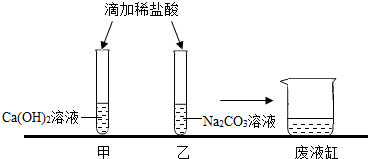 实验结束，甲、乙两位同学依次将废液缓慢倒入同一洁净的废液缸中，当乙同学沿废液缸内壁缓慢倾倒液体时，观察到废液缸中先有气泡产生，然后又出现了白色沉淀。
（1）讨论：甲试管废液中溶质成分是        
           乙试管废液中溶质成分是
CaCl2、HCl
NaCl、Na2CO3
（2）废液缸里最终形成废液中溶质的成分可能为：
实验结束，甲、乙两位同学依次将废液缓慢倒入同一洁净的废液缸中，当乙同学沿废液缸内壁缓慢倾倒液体时，观察到废液缸中先有气泡产生，然后又出现了白色沉淀。
NaCl ；NaCl、Na2CO3； NaCl、 CaCl2
2HCl +Na2CO3 === 2NaCl  + CO2↑+  H2O

Na2CO3 + CaCl2  ===  CaCO3↓ + 2NaCl
（4）为了将废液绿色排放（使废液呈中性排放），你认为处理该废液的方法是：
（3）向废液缸中滴加氯化钙溶液，发现有白色沉淀产生，则废液缸里溶液中溶质为                     。
NaCl、Na2CO3
向废液中加入适量酸性溶液至中性后再排出
加入适量氯化钙溶液至无沉淀产生后再排出
变式跟进
某同学在课外阅读中得知：实验室用电石（主要成分CaC2）与水反应制取乙炔（C2H2），反应的方程式为CaC2+2H2O=Ca(OH)2+C2H2↑。在实验室中该同学把一定量的CaC2加入Na2CO3溶液中，充分反应后过滤，得到滤渣和滤液，并对滤液的成分进行探究。
【提出问题】滤液中溶质的成分是什么？
【猜想与假设】
     猜想一：NaOH
     猜想二：______________          
     猜想三：NaOH，Na2CO3
Ca(OH)2+Na2CO3=CaCO3↓+2NaOH
NaOH、Ca(OH)2
【实验设计及验证】                                         猜想一：NaOH   猜想二：NaOH、Ca(OH)2    猜想三：NaOH，Na2CO3
无明显现象
三
某同学在课外阅读中得知：实验室用电石（主要成分CaC2）与水反应制取乙炔（C2H2），反应的方程式为CaC2+2H2O=Ca(OH)2+C2H2↑。在实验室中该同学把一定量的CaC2加入Na2CO3溶液中，充分反应后过滤，得到滤渣和滤液，并对滤液的成分进行探究。
【拓展延伸】
①若向Cu（NO3）2溶液中加少量CaC2，充分反应，产生的现象是　　__________________________________。

②实验室保存电石应注意________________。
有气泡产生，出现蓝色沉淀，溶液由蓝色变为无色。
密封保存
课堂小结
反应后物质成分探究解题思路：
1、明确反应，正确写出反应化学方程式。
2、作出猜想与假设
先考虑生成物，再考虑反应物是否过量
 （1）只含生成物；   （2）含生成物和其中一种反应物。
3.设计实验 得出结论
①生成物一定存在，无需检验
（1）明确所要检验的物质
②检验反应物是否过量
（2）根据反应物性质设计实验，根据实验步骤、现象，得出实验结论
课后作业
高效复习：P151例一、例二
          P152针对训练1、2、3
预习：物质组成成分的探究
谢谢大家